الإدراك وسلوك المستهلك
الأهداف:
تحديد مفهوم الإدراك بشكل عام والإدراك الحسي بشكل خاص.
دراسة العوامل التي تؤثر على الإدراك الحسي.
بيان علاقة الإدراك الحسي بسلوك المستهلك.
مفهوم الادراك
عملية استقبال وتنظيم واختيار وترجمة المنبهات وتحويلها الى معلومات بهدف الحصول على معنى لها
خصائص الإدراك
اشكال الإدراك
العوامل المؤثرة على الادراك الاختياري
العوامل المدمرة للإدراك
المظاهر البدنية المادية (اللبس )
الصور الادراكية المطبوعة (ماركة معينة)
المصادر المحترمة (القادة)
الإشارات غير الهامة او الغير مرتبطة بالموضوع
الانطباعات الأولية
التسرع بالحكم
اثر الهالة (تعميم سيارات هوندا اليابانية وهونداي الكورية)
الحاجات والدوافع غير المشبعة لدى الشخص
الجودة المدركة للماركة
يقصد بها الادراك المرتفع للجودة والذي يقود لتكرار عملية الشراء
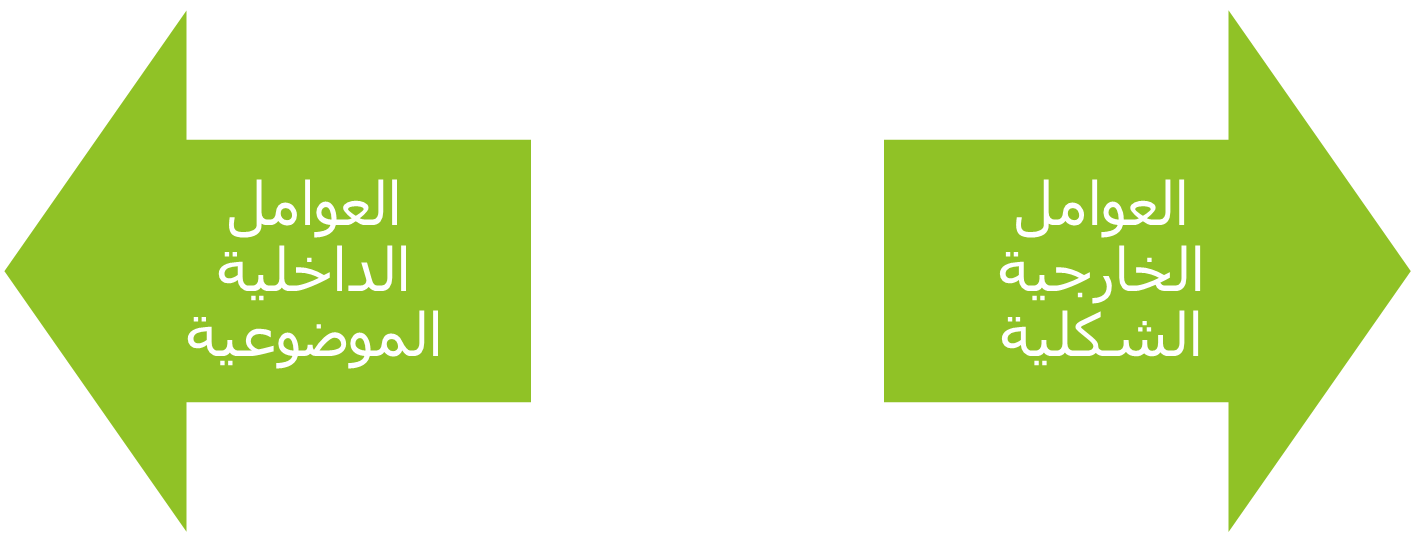 ويؤثر على الجودة المدركة مجموعتين من العوامل
النسق الإدراكي
هو ان يدرك الفرد ما حوله في اطار مترابط من الأجزاء, فهو لا يدركها في تفككها وتشتتها ولكن يدركها ككيان مترابط
العوامل المؤثرة في النسق الإدراكي
علاقة الجزء بالكل في النسق الادراكي
هناك مجموعة من الحالات التي تطبق فيها صفات الجزء على الكل:

التماثل : عندما تكون الفروق ضئيلة 
الإطار المرجعي: ويقصد به الاطار العام الذي يضم مجموعة من المنبهات
المستوى المتوسط الذي يتم القياس عليه: عادة الفرد يتخذ محتوى معين يعتبره أساس للمقارنة وعلى هذا الأساس يتم الحكم على الاشياء